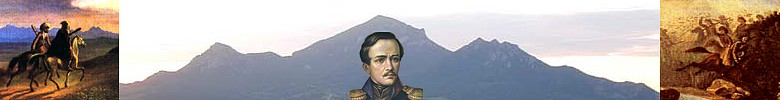 Михаил Юрьевич 
Лермонтов:
по страницам жизни
Имя при рождении: Михаил Юрьевич Лермонтов

Дата рождения: 15 октября 1814

Место рождения: Москва

Дата смерти: 27 июля 1841 (26 лет)

Место смерти: Пятигорск

Гражданство: Российская империя

Род деятельности: поэт, прозаик, художник

Годы творчества: 1828—1841

Направление: романтизм

Жанр: лирика

Язык произведений: русский

Подпись:
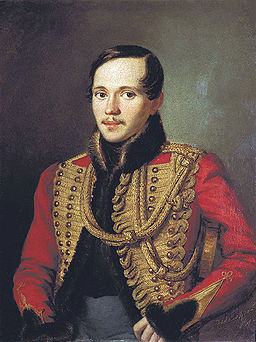 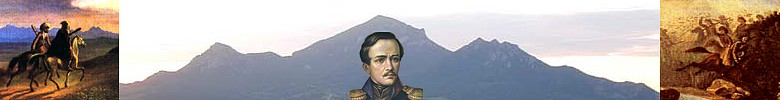 Михаил Юрьевич Лермонтов родился в ночь со 2 на 3 октября 1814 года. Родился он в Москве, в доме у Красных ворот.
	
	При рождении повивальная бабка предсказала ему: 
 	 — Зато могу сказать про новорожденного: помяните мое слово, будут у него две жены, а сам он будет великий человек.
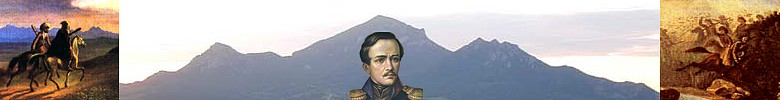 В семье Лермонтовых был обычай называть старших сыновей именами Петр и Юрий, — это вызывает некоторую путаницу, когда читаешь или просматриваешь документы. Однако, отступая от общего правила, младенца назвали Михаилом, в честь его деда Михаила Васильевича Арсеньева.
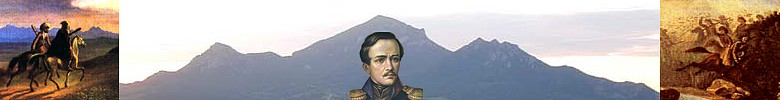 Мать, Лермонтова, Марья Михайловна, урожденная Арсеньева, принадлежала к богатой и знатной семье. 
	Отец, Юрий Петрович, был небогат и незнатен. 
	Брак по тогдашним понятиям, был, неравным.
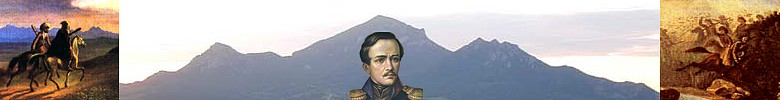 Родители:
Мать: Мария Михайловна
Отец: Юрий  Петрович
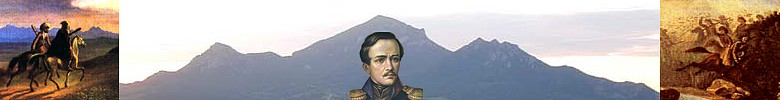 Бабушка Лермонтова по материнской линии Елизавета Алексеевна Арсеньева нежно полю-била внука, но терпеть не могла отца его. На этой почве начались семейные распри.
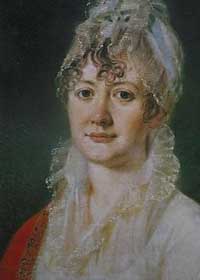 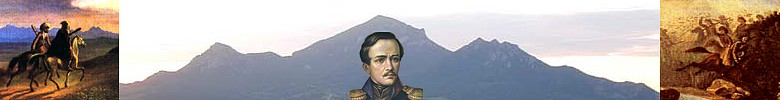 Весной 1817 года, когда М. Ю. Лермонтову было два с половиной года, умерла его мать. Его бабушка Елизавета Алексеевна Арсеньева (урожденная Столыпина) на другой день после похорон дочери взяла мальчика к себе в родовое имение Тарханы под Пензой. Семейные отношения со смертью матери еще более обострились. Отец должен был отказаться от сына, чтобы сохранить ему наследство: таково было требование бабушки. Лермонтов любил и бабушку и отца. Оставшись на попечении бабушки, благодарный ей за ее любовь к нему, он не мог, однако, не думать об отце.
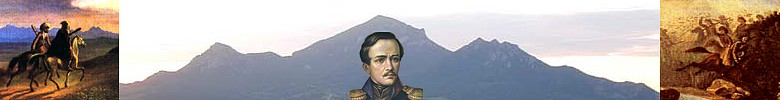 Не зная еще грамоты, едва умея ходить и предпочитая ползать, маленький Лермонтов хорошо уже мог произносить слова и любил говорить в рифму... К этому его никто не приучал, да и довольно мудрено в таком возрасте приучить к разговору в рифму!
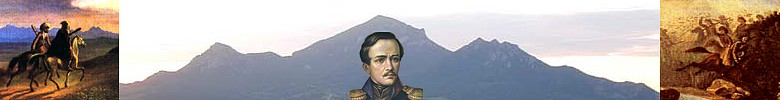 .. Вдруг с просиявшим личиком он приполз к бабушке и застенчиво сел на полу возле нее. 
— Баба: окошка — кошка, слышишь? Стол — пол.
Арсеньева прислушалась:
— Что же, Миша, стол — пол?
Видя, что бабушка его не понимает, он отвернулся недовольный, сам же объяснить не мог.
Афанасий Алексеевич спросил:
— А может, он в стихи играет? Ведь стол и пол — рифма. Кошка и окошка — тоже. 
Гости заинтересовались:
— А сколько ему?
— Немного больше двух с половиной.
— Рано. Разве кто насчет рифмы в таком раннем возрасте понимает? Ведь он говорить еще толком не умеет.
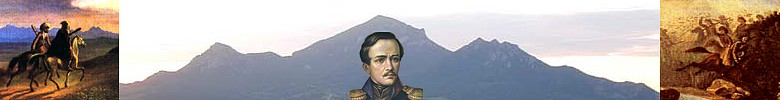 В 1818 г. Миша жил в Пензе. Ему шел четвертый год, а он еще ползал по полу и не ходил самостоятельно. 

	Бабушка решила написать его портрет. Для того, чтобы Миша спокойно сидел, пока художник его портрет писал, бабушка рассказывала о своем детстве, но быстро утомлялась. Арсеньева вспомнила о бабке Агнии, которая рассказывала ей сказки в Тарханах, и велела ее привезти в Пензу.

	Бабка Агния уже едва ходила и задыхалась, но в рассказах была не истощима и радовалась, что ее слушают. Ей велели вспомнить какую-нибудь детскую сказку, и она начала про Еруслана Лазаревича:

	— Еруслан Лазаревич сидел сиднем 20 лет, но на 21 году проснулся от тяжкого сна, встал и пошел... И встретил он на дороге тридцать семь королей и семьдесят богатырей, и побил их, и сел над ними царствовать.

	Сказка понравилась. Миша слушал очень внимательно. но когда старуха окончила свое повествование, Миша самолюбиво спросил: 

	— А сидень — это как я?
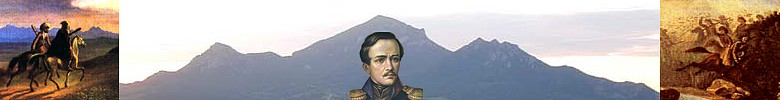 Это самый ранний портрет Лермонтова – 3-4 летнего ребенка, выполненный неиз-вестным художником, возможно крепостным.
1817 -1818 гг.
Неизвестный художник
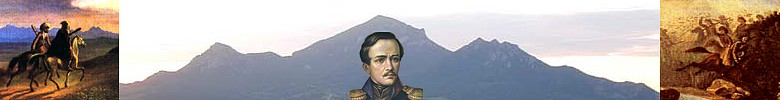 В 1818 году состоялась первая поездка на Кавказ. Мальчик побывал в Шелкозаводске и в Горячеводске.

	После возвращения с Кавказа они уехали из Пензы в Тарханы, и стали жить в новом доме, который отстроили за время пребывания их в Пензе и на Кавказе.
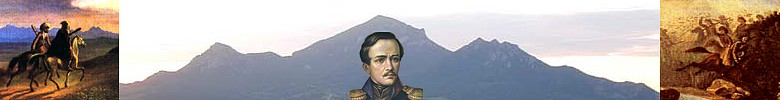 По-тогдашнему обычаю Мишу долгое время одевали в длинное платьице, в котором он был похож на девочку. Но однажды он долго рассматривал себя в зеркале, и наконец, объявил, что желает чтобы его одевали как взрослого. 
	Он был избалованный, своевольный ребенок. Он умел прикрикнуть на непослушного лакея; приняв гордый вид, умел с презреньем улыбнуться на лесть... ключницы. 
	У Миши была бонна (няня-учительница) — немка Христина Осиповна, которая говорила с ним по-немецки и звала его Михелем.
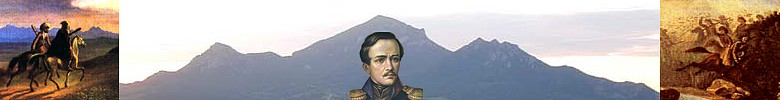 Когда Лермонтову было пять лет, он с бабушкой ездил в Москву. Там он побывал в настоящем театре, где видел представление оперы «Князь Невидимка, или Личардо волшебник», и в зверинце. Видел дом, в котором родился.
	
	В шесть лет Миша научился читать по стихам Жуковского.
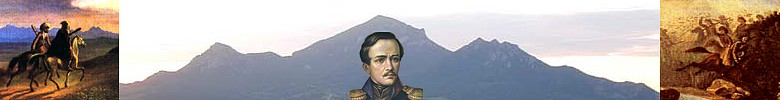 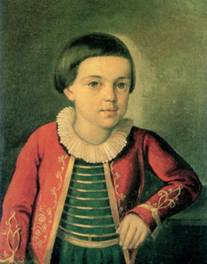 Лермонтов в детстве. 1820-1822. 
   Неизвестный художник
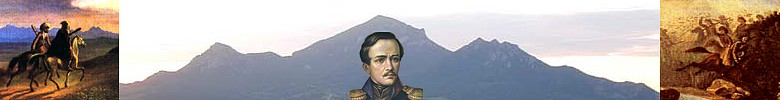 Миша играл на скрипке и рояле, был силён в математике и шахматах, знал три языка, прекрасно рисовал (около 400 работ), с 10 лет сочинял пьесы для домашнего театра.
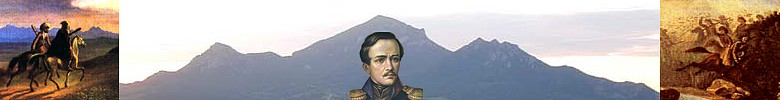 В доме постоянно жили мальчики - сверстники, дети родственников и соседей. Они вместе с деревенскими ребятами играли, строили и брали штурмом снежные крепости, скакали верхом. В летнее время рыли окопы и устраивали потешные бои на манер Петра I. Часами пропадали в лесу и на речке. Во всех играх Лермонтов - командир, неистощимый на выдумки. Его любят за прямоту, настойчивость, верность в дружбе.
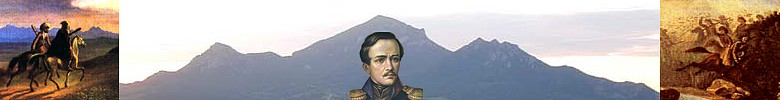 1827. Переезд в Москву; подготовка к поступлению в Благородный пансион Мос-ковского университета. 
	В 1828 год - принят в IV класс Московского университетского благородного пансиона. 
	16 апреля 1830 года  закончил  пансион.
Первые литературные опыты («Осень», «Кавказский пленник»)
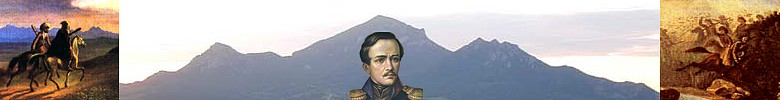 «Он садился постоянно на одном
 месте, отдельно от других…, 
углубясь в чтение принесенной
 книги, не слушая лекции»
Вистенгоф
В 1830 году - поступил в Московский университет на нравственно-политическое отделение.
	1831год - первая публикация в печати (стихотворение "Весна"). Смерть отца.
	В 1832  - после столкновения с реакционной профессурой покидает Московский университет по собственному прошению с желанием поступить в императорский Санкт-Петербургский университет.
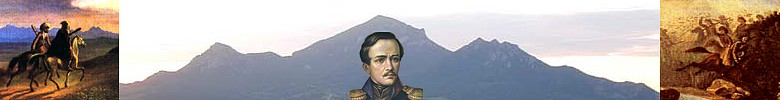 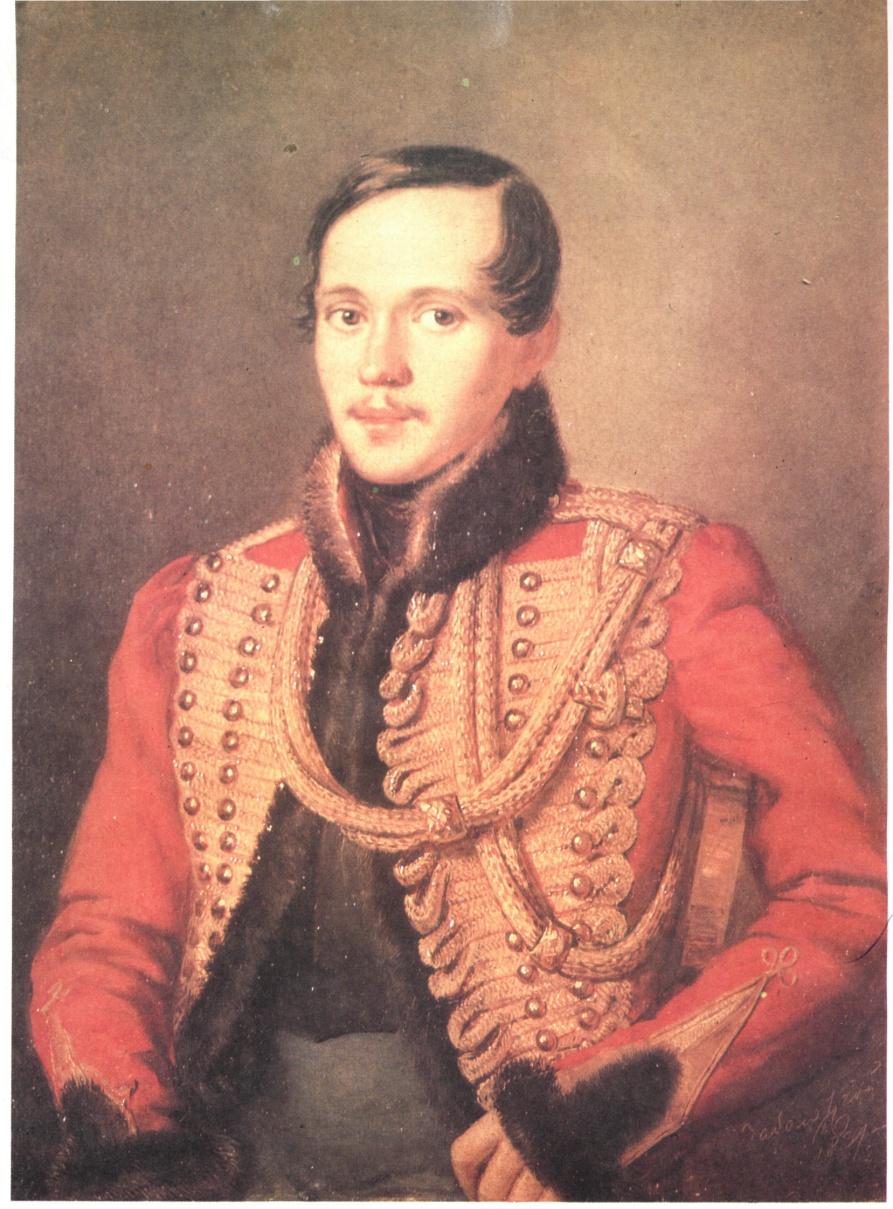 Свободное время отдаёт литературе.
    1832. Стихотворение «Парус»
    1832-1834. Созданы поэмы "Моряк", "Хаджи-Абрек", "Казначейша".
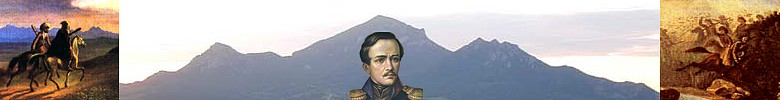 Лермонтов ломает себя. Подгоняет к своей невоенной внешности мундир, старается стать настоящим бесшабашным гусаром.
Лермонтов в вицмундире 
лейб-гвардии Гусарского полка. 
1834. Художник Ф.О. Будкин
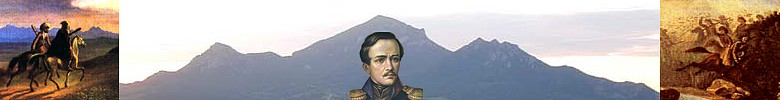 Первое появление Лермонтова в печати относится к 1835 году, когда один из его товарищей, без его ведома, отдал повесть «Хаджи-Абрек» в «Библиотеку для чтения». Повесть имела успех.
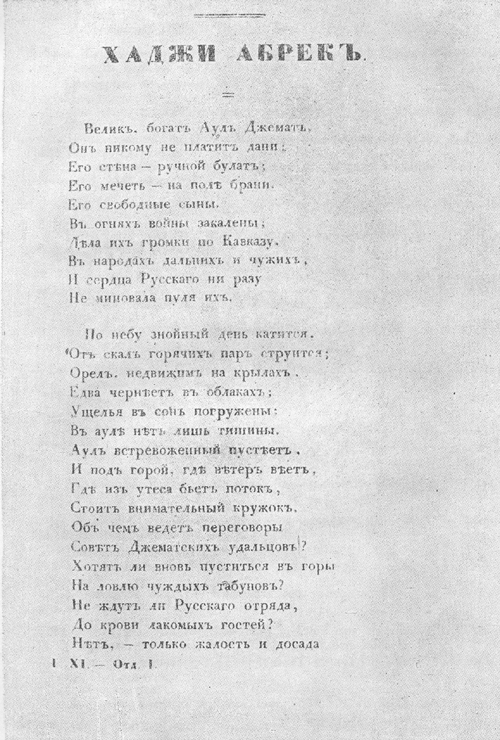 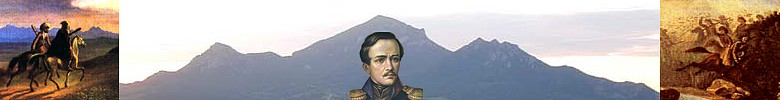 В декабре 1835 и весной 1836 года у Лермонтова был отпуск, который он  провел в Тарханах. Во время этого отпуска были написаны драма "Два брата" и новая редакция "Маскарада" ("Арбенин").
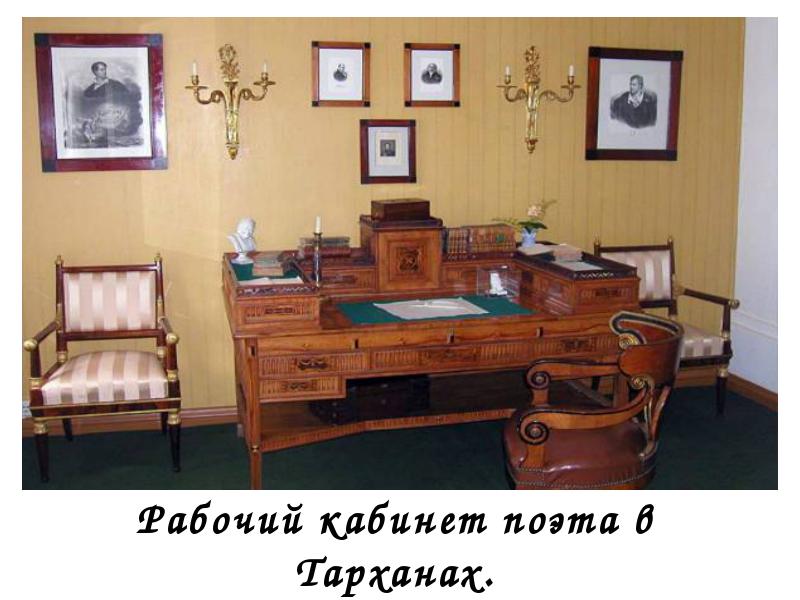 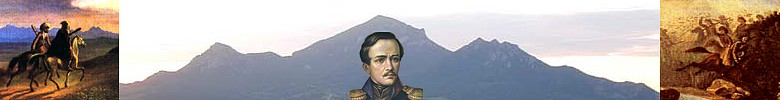 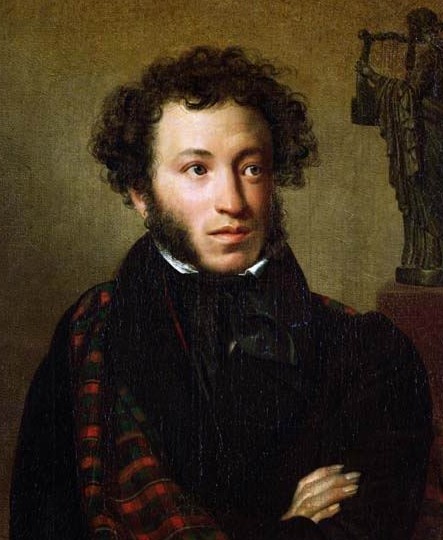 1837, февраль. Дуэль и смерть Александра Сергееви-ча Пушкина.
Лермонтов  создает стихотво-рение "Смерть поэта"
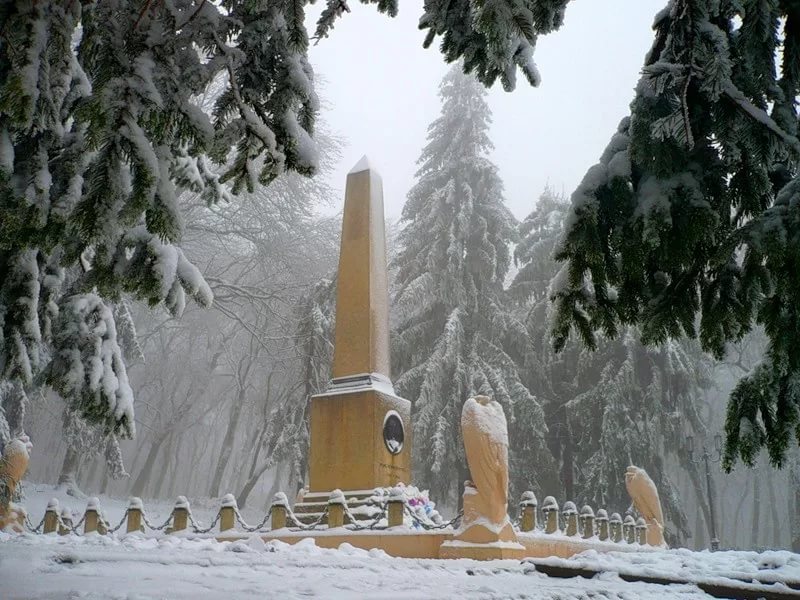 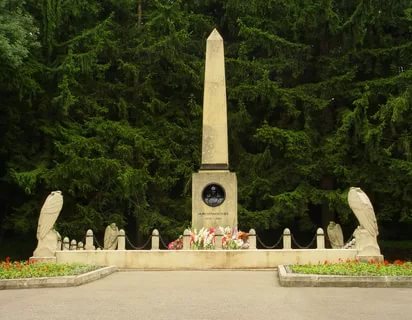 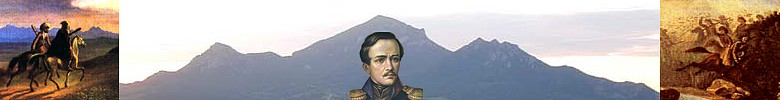 А.П. Шан-Гирей, троюродный брат поэта, вспоминал: «В январе 1837 г. мы все были внезапно поражены слухом о смерти  Пушкина <…> Лермонтов не был лично знаком с Пушкиным, но мог и умел ценить его. Под свежим ещё влиянием истинного горя и негодования, возбуждённым в нем святотатственным убийством, он, в один присест, написал несколько строф, разнесшихся в два дня по всему городу».
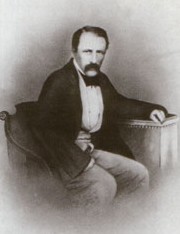 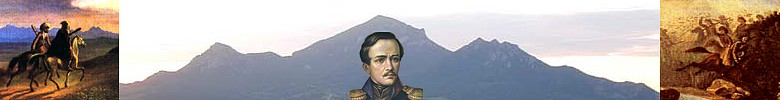 Приятные стихи, нечего сказать; я послал <…> осмотреть бумаги Лермонтова <…>. Пока что я велел старшему медику гвардейского корпуса посетить этого господина и удостовериться, не помешан ли он; а затем мы поступим с ним согласно закону».     		Николай I
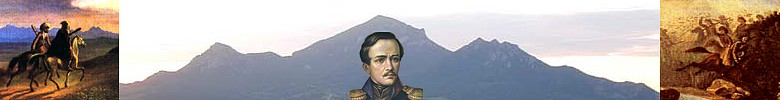 В конце февраля поэт был арестован и пробыл несколько дней под арестом в Главном штабе. Затем он был переведен из гвардейского Гусарского полка в Нижегородский драгунский полк и начал готовиться к отъезду.
	Полк этот находился на Кавказе, где шла война с горцами.
	
	1837, 19 марта. Отъезд на Кавказ.
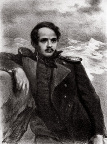 Первое  пребывание  на  Кавказе  оказало
 большое  влияние  на  творчество  Лермонтова
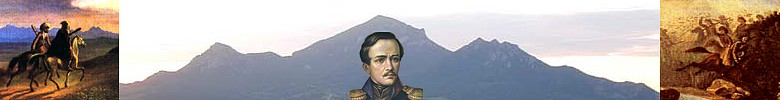 НЕМНОГО ЛЕТ ТОМУ НАЗАД, ТАМ,ГДЕ,СЛИВАЯСЯ ,ШУМЯТ,
ОБНЯВШИСЬ,БУДТО ДВЕ СЕСТРЫ, 
СТРУИ АРАГВЫ И КУРЫ…
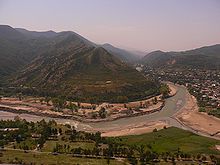 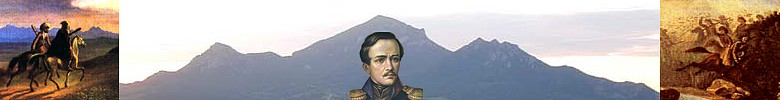 1837, 1 ноября. Благодаря хлопотам бабушки переведен в Гродненский гусарский полк, расположенный между Петербургом и Новгородом.
1838, весна. Переведен в лейб-гвардию гусарского полка под Царское Село.
1839. Произведён из корнетов в поручики. 

1839. Появляются в печати лирические ("Дума", "Поэт", "Ветка Палестины", "Узник", "Не верь себе" и др.) и прозаические ("Бэла", "Фаталист") произведения.
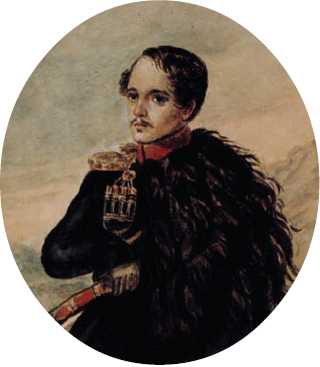 Лермонтов. Автопортрет
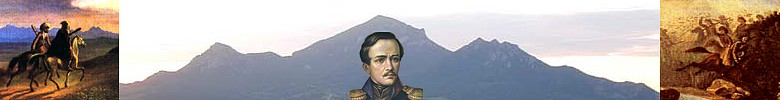 16 февраля 1840 г. на балу у графини Лаваль произошла ссора Лермонтова с Эрнестом Барантом, сыном французского посла при дворе Николая I.
Ссора закончилась дуэлью что привело к аресту и переводу в Тенгинский пехотный полк.
Лермонтов был сослан на Кавказ вторично.
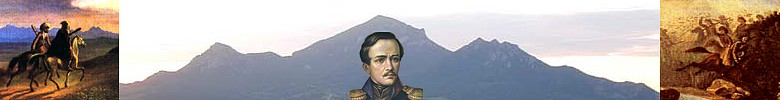 В боевых действиях поэт проявлял незаурядную храбрость, за что и был представлен к награждению  орденом  и    золотой саблей  с надписью «За храбрость».

	
	Однако царская немилость по-прежнему преследовала его: Николай I вычеркивал имя Лермонтова из наградных списков. 
	Хлопоты друзей и родных о переводе поэта в Петербург потерпели неудачу.
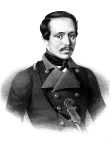 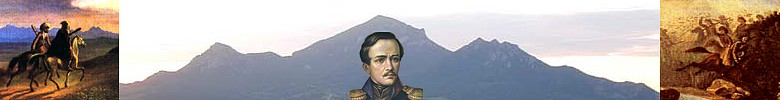 1841, январь. Приезд в Москву, затем в Петербург во время двухмесячного отпуска, просьба об отставке.
	1841, март. Возвращение на Кавказ; болезнь останавли-вает Лермонтова в Пятигорске, где он встречается с давним приятелем по Школе гвардей-ских прапорщиков Николаем Соломоновичем Мартыновым.
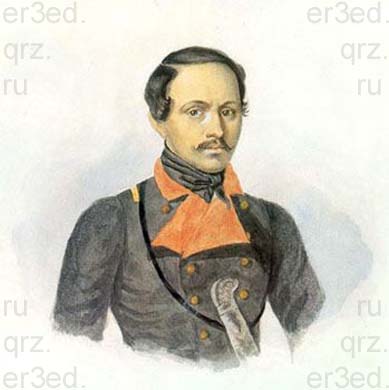 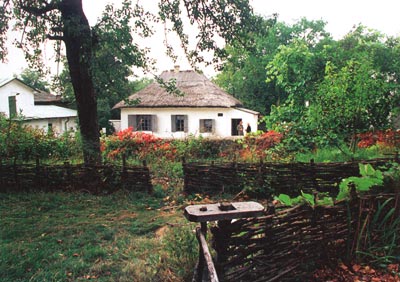 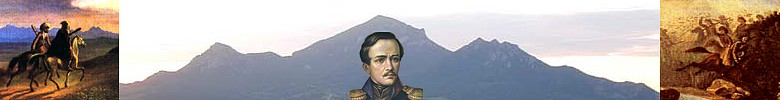 Через полтора месяца после приезда, 13 июля 1841, вечером, в доме Верзилиных (ныне д.9 по ул. Буачидзе; здесь теперь Музей-заповедник М.Ю. Лермонтова), где часто собиралась молодежь, развернулись роковые события.
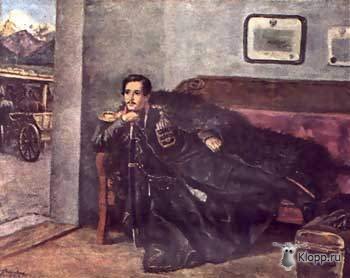 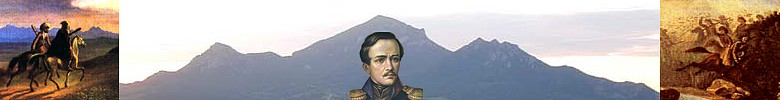 Князь С.В. Трубецкой играл на фортепьяно. Среди прочих в комнате был Л. С. Пушкин, брат поэта. Лермонтов сидел подле одной из дочерей хозяев дома. В комнату вошел Мартынов, одетый, по своему обыкновению, в щегольскую черкеску и с большим кинжалом у пояса, красивый и надменный. Но видно было, что он любуется собой, и это было смешно. Лермонтов, не терпевший ни малейшей фальши, при каждой встрече подтрунивал над Мартышем, как он его звал. Часто рисовал на него карикатуры, писал эпиграммы, однако все в границах дружеской шутки. И вот, когда Мартынов вошел в гостиную, Лермонтов, обратившись к своей соседке, сказал по-французски: 
	- Мадемуазель Эмилия, берегитесь - приближается свирепый горец. Хотя это было сказано тихо, но тут Трубецкой перестал играть, и слова "свирепый горец" прозвучали во всеуслышание. Позднее, когда все стали расходиться, Мартынов сказал Лермонтову: 
	- Господин Лермонтов, я много раз просил вас воздержаться от шуток на мой счет, по крайней мере - в присутствии женщин. - Полноте, - ответил Лермонтов, - вы действительно сердитесь на меня и вызываете меня? 
	- Да, я вас вызываю, - сказал Мартынов и вышел.
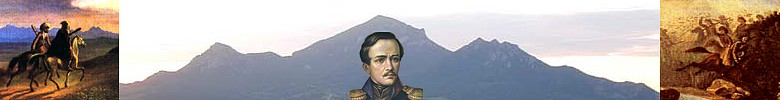 15 июля между шестью и семью часами вечера у подножия Машука во время грозы и сильного дождя состоялась дуэль Лермонтова с Мартыновым.  Лермонтов был убит…
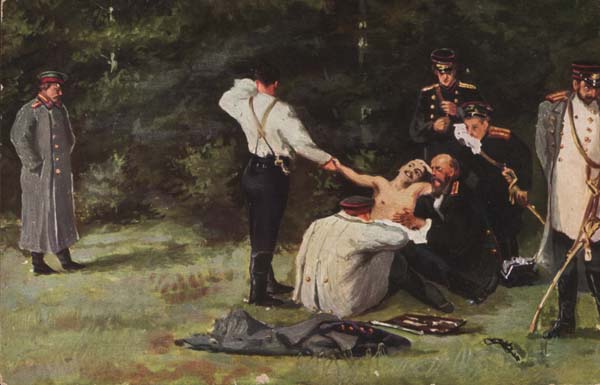 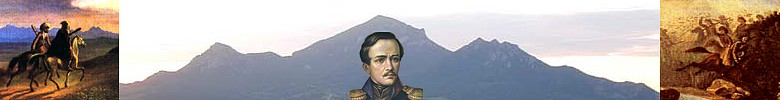 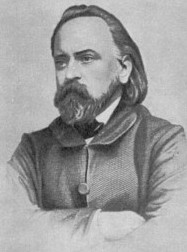 «Когда Лермонтов <…> уезжал на Кавказ, он чувствовал сильную усталость и говорил друзьям, что постара-ется как можно скорее найти смерть. Он сдержал слово…»
А.И.Герцен
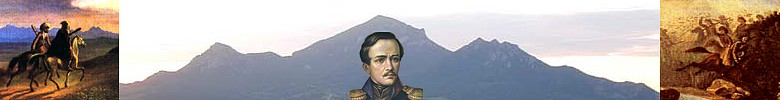 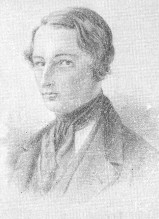 Из письма: «Пишу Вам, друг мой, под тяжелым впечатле-нием только что полученного мною известия. Лермонтов был убит Мартыновым на дуэли на Кавказе. 
	Подробности ужасны. Он выстрелил в воздух, а противник убил его, стрелял почти в упор. 
	Эта смерть <…> наводит на грустные размышления».
Ю.Ф.Самарин.
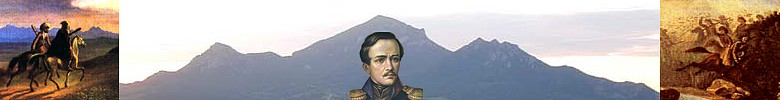 17 июля 1841 года состоялись похороны поэта. Н. И. Лорер вспоминал: "Печально опустили мы гроб в могилу, бросили со слезою на глазах горсть земли, и все было кончено". 
	Могила была отмечена небольшой каменной плитой с надписью "Михаил".
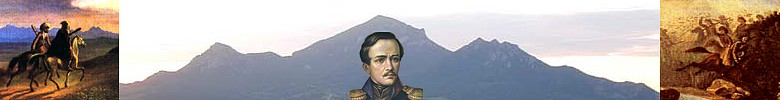 П.Т.Полеводин. Из письма:
   «<…> 17 числа в час поединка его хоронили. Все, что было в Пятигорске участвовало в его похоронах. Дамы все были в трауре, гроб его до самого кладбища несли штаб- и обер-офицеры и все без исключения шли пешком до кладбища. Сожаление и ропот публики не умолкали ни на минуту. Тут я невольно вспомнил похороны Пушкина…»
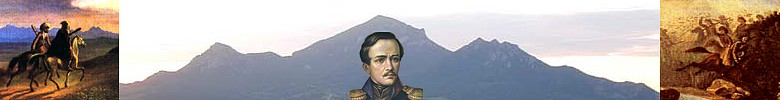 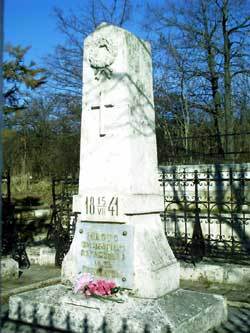 В Пятигорске, на месте первоначального погре-бения  М.Ю. Лермонтова на старом пятигорском кладбище "Некрополь" в 1901 был поставлен скромный памятник из машукского камня.
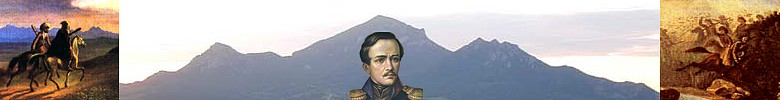 В год своей гибели он написал знаменитое: "Выхожу один я на дорогу». Там есть пророческие строки:

Уж не жду от жизни ничего я, 
И не жаль мне прошлого ничуть; 
Я ищу свободы и покоя! 
Я б хотел забыться и заснуть! 
Но не тем холодным сном могилы, 
Я б желал навеки так заснуть, 
Чтоб в груди дремали жизни силы, 
Чтоб дыша, вздымалась тихо грудь; 
Чтоб всю ночь, весь день мой слух лелея, 
Про любовь мне сладкий голос пел, 
Надо мной чтоб вечно зеленея, 
Темный дуб склонялся и шумел...
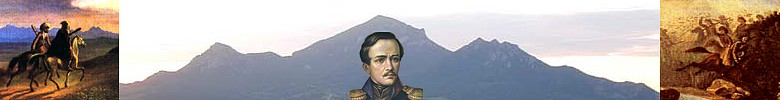 В апреле 1842 года прах поэта по просьбе бабушки перевезли в родную усадьбу.
	Просмоленный деревянный гроб в свинцовом ящике захоронили в часовне. У входа в нее не так давно рос дуб, посаженный той весной, когда Лермонтов навсегда вернулся в Тарханы.
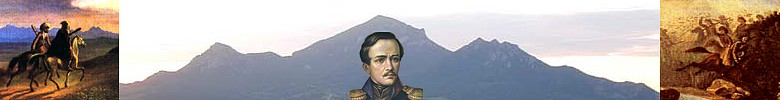 Поэты не гибнут, а гаснут, как солнце,
	Лучи их бегут сквозь столетья и дали.
	Полночной порою их свет к нам несется,
	Который при жизни они расплескали…
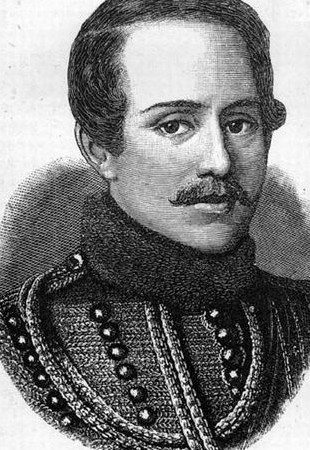 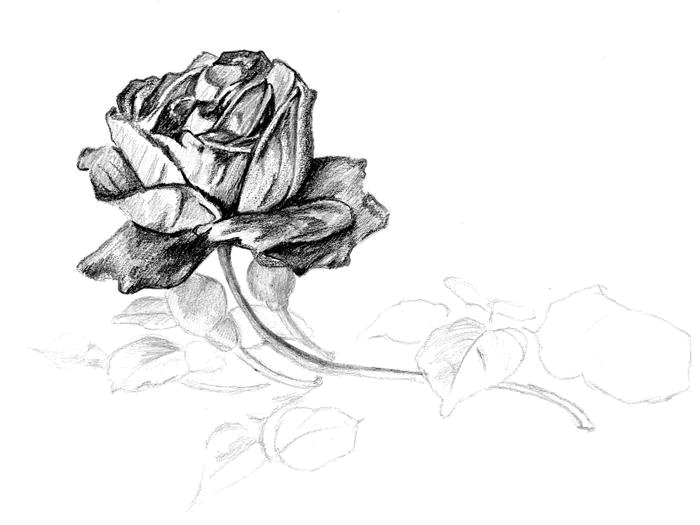 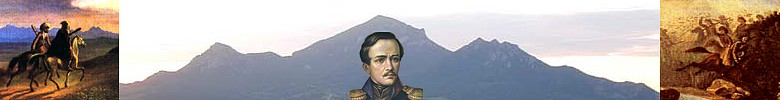 Цитаты и афоризмы Лермонтова

	
	Боюсь не смерти я. О нет!Боюсь исчезнуть совершенно.

    Все это было бы смешно, 
	Когда бы не было так грустно.

	Жизнь — вечность, смерть — лишь миг.

	Зло порождает зло.
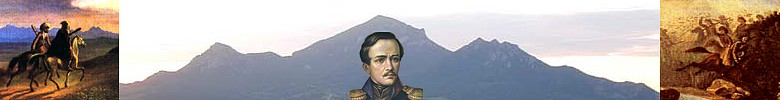 Цитаты и афоризмы Лермонтова
Поверь мне — счастье только там,Где любят нас, где верят нам.

Приятели — не всегда друзья.

Радости забываются, а печали — никогда.

Хуже смерти ничего не случается — а смерти не минуешь.

 Язык и золото — вот наш кинжал и яд.
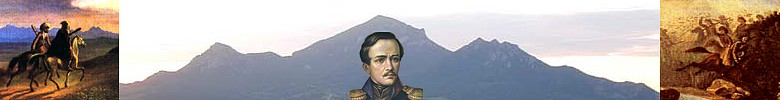 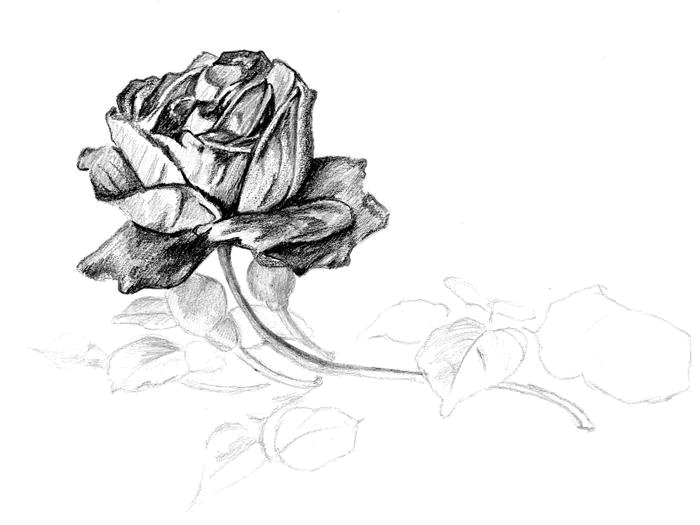 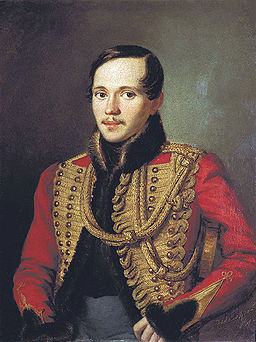 Михаил Юрьевич Лермонтов: по станицам жизни [Электронный ресурс] : презентация / МКУК г-к Кисловодска «Централизованная библиотечная система», библиотека - филиал № 5; сост. Н.А. Морозова. – Кисловодск, 2014. – 51 слайд.